سازمان صنعت ، معدن و تجارت استان سمنان 
نمایندگی صنعت ، معدن و تجارت شهرستان میامی
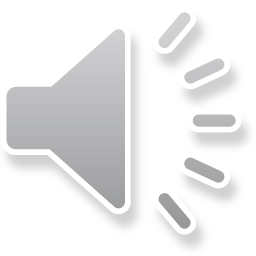 اطلاعات معادن شهرستان میامی
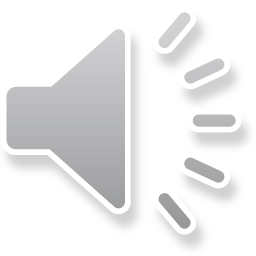 شهرستان میامی دارای معادن بسیار غنی منجمله مس ، کرومیت ، منگنز ، منیزیت ، سنگهای ترئینی ، گچ ، بوکسیت و ...  میباشد تا آنجا که میتوان میامی را قطب معادن کانی های فلزی استان نامید .
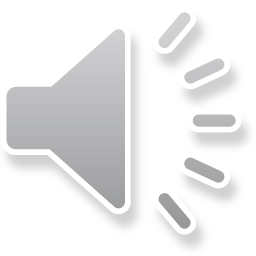 رئوس برنامه ها : 
ــ پیگیری جهت دریافت پروانه بهره برداری معادنی که دارای پروانه اکتشاف میباشند .
ــ شناسایی واحدهای معدنی غیر فعال یا نیمه فعال و پیگیری مشکلات آنها در حد توان جهت برطرف نمودن آن از طریق معاونت محترم معدنی سازمان . منجمله واحدهای معدنی سیلیس و گچ که بعلت نداشتن بازار یا مشکلات انحصاری در خرید محصول نیمه فعال میباشند . 
ــ تشویق و سوق دادن صاحبان معادن در سرمایه گذاری صنایع معدنی بمنظور دستیابی به ارزش افزوده بالاتر و جلوگیری از خام فروشی و ایجاد اشتغال و توسعه اقتصادی منطقه .
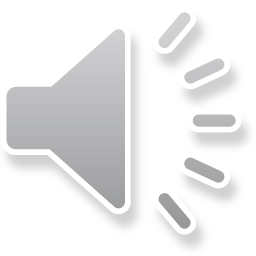 کرومیت
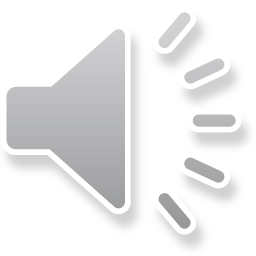 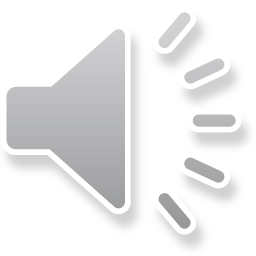 1 ـ معادن کرومیت کاریز شهر 
نام معدن : معادن کاریز شهر 
نام ماده معدنی : کرومیت
نحوه استخراج : رو باز و زیر زمینی  
نام بهره بردار : رحیمی 
تعداد معادن تحت پوشش : 4 معدن شامل فرومد ، شمال فیروز آباد ، شمال عباس آباد ، میر محمود
آدرس : روستای فرومد 
تعداد کارگر شاغل : تحصیلات دانشگاهی  13      دیپلم 31     زیر دیپلم28
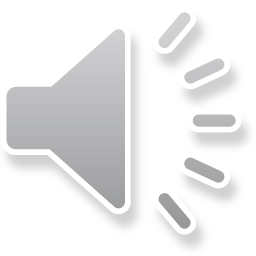 پیشنهادات : 
در صورت تأمین آب واحد فوق قادر به توسعه حوزه فرآوری کروم میباشد .
2 ـ معدن کرومیت چهار طیب
نام معدن : کرومیت چهار طیب 
نام ماده معدنی : کرومیت
عیار ماده معدنی : 32/5 
نام بهره بردار : حسین فقیه شجاعی  
شماره و تاریخ پروانه بهره برداری : 26795 مورخ 27/7/89
آدرس : روستای فرومد 
میزان ذخیره قطعی : 20000 تن
میزان ذخیره احتمالی : 40000 تن 
میزان استخراج سالیانه : 2000 تن
تعداد کارگر شاغل : تحصیلات دانشگاهی   2     دیپلم   4زیر دیپلم 4
معدن کرومیت پترو صنعت
نام معدن : کرومیت پترو صنعت 
نام ماده معدنی : کرومیت
عیار ماده معدنی : 32/5 
نام بهره بردار : محسن خان عمیدی
آدرس : 22/6 کیلومتری شمال عباس آباد 
میزان ذخیره قطعی : 15000تن
میزان ذخیره احتمالی : 25000تن 
میزان استخراج سالیانه : 3000تن
تعداد کارگر شاغل : تحصیلات دانشگاهی   2     دیپلم   2زیر دیپلم 1
مس
3 ـ معدن مس عباس آباد 
نام معدن : مس عباس آباد 
نام ماده معدنی : مس
نام بهره بردار : مس کاوان عباس آباد . بیطرف 
آدرس : روستای عباس آباد 
میزان ذخیره قطعی : 1000000 تن
میزان استخراج سالیانه: 156000 تن 
تعداد کارگر شاغل : تحصیلات دانشگاهی  3      دیپلم 6     زیر دیپلم-
3 ـ معدن مس امرتات
نام معدن : مس امرتات
نام ماده معدنی : مس
نام بهره بردار : جهاندار کدیور
آدرس : میاندشت
میزان ذخیره قطعی : 100000تن
میزان استخراج سالیانه: - تن 
تعداد کارگر شاغل : تحصیلات دانشگاهی  3      دیپلم 6     زیر دیپلم-
3 ـ معدن مس مهدی زاده 
نام معدن : مس مهدی زاده 
نام ماده معدنی : مس
نام بهره بردار : مهدی زاده 
آدرس : میاندشت 
میزان ذخیره قطعی : 1000000 تن
میزان استخراج سالیانه: 156000 تن 
تعداد کارگر شاغل : تحصیلات دانشگاهی  3      دیپلم 6     زیر دیپلم-
3 ـ معدن مس خان عمیدی
نام معدن : مس خان عمیدی
نام ماده معدنی : مس
نام بهره بردار : محسن خان عمیدی
آدرس : 22/6 کیلومتری شمال عباس آباد 
میزان ذخیره قطعی : 100000تن
میزان استخراج سالیانه: 10000تن 
تعداد کارگر شاغل : تحصیلات دانشگاهی  2      دیپلم 3     زیر دیپلم-
توضیحات : با عنایت به نوع کانی و پایین بودن عیار و مقرون به صرفه نبودن استخراج پیگیری بمنظور احداث فرآوری مس عباس آباد توسط شرکت مس کاوان و همکاری لازم با مدیران شرکت جهت تسریع در زمان و سعی در برطرف نمودن موانع احتمالی که پیرو بازدید بعمل آمده از معدن مذکور خط خردایش خریداری و در محل معدن نصب ، همچنین اقدامات لازم جهت احداث کارخانه از قبیل احداث سوله و تهیه ماشین آلات ، خط انتقال آب و استخر ، ستون گذاری برق و ساختمان اداری و  نگهبانی انجام گردیده است .
مرمریت
4 ـ معدن مرمریت جهان آباد 
نام معدن : مرمریت جهان آباد 
نام ماده معدنی : سنگ مرمریت
نام بهره بردار : ممقانی
آدرس : روستای جهان آباد 
میزان ذخیره قطعی : 146000 تن
میزان استخراج سالیانه : 10000 تن 
تعداد کارگر شاغل : تحصیلات دانشگاهی     2  دیپلم  2  زیر دیپلم3
4 ـ معدن مرمریت میامی
نام معدن : مرمریت میامی
نام ماده معدنی : سنگ مرمریت
نام بهره بردار : شرکت کان کاوان سمنان
آدرس : میامی
میزان ذخیره قطعی : 2900000 تن
میزان استخراج سالیانه : 12000 تن 
تعداد کارگر شاغل : تحصیلات دانشگاهی    1    دیپلم  1    زیر دیپلم3
4 ـ معدن مرمریت ری آباد 
نام معدن : مرمریت ری آباد
نام ماده معدنی : سنگ مرمریت
نام بهره بردار : سمیه شیخ حسنی 
آدرس : روستای ری آباد 
میزان ذخیره قطعی : 146000 تن
میزان استخراج سالیانه: 10000 تن 
تعداد کارگر شاغل : تحصیلات دانشگاهی    2  دیپلم   2زیر دیپلم 3
4 ـ معدن مرمریت نردین 
نام معدن : مرمریت نردین
نام ماده معدنی : سنگ مرمریت
نام بهره بردار : شجاعت الحسینی 
آدرس : روستای نردین
میزان ذخیره قطعی : 13652 تن
میزان استخراج سالیانه: 22000 تن 
تعداد کارگر شاغل : تحصیلات دانشگاهی        دیپلم      زیر دیپلم
شهرستان میامی دارای 4واحد معدن سنگ مرمریت میباشد که با هدایت و حمایت سرمایه گذار  در این بخش میتوان با احداث واحد فرآوری سنگ اشتغال و پیشرفت اقتصادی تحصیل نمود . با عنایت به وجود رگه های نسبتاً زیاد در سنگهای منطقه با وجود تکنولوژی پیشرفته و حمایتهای صندوق توسعه معدنی در بخش کلان میتوان از هدر رفت انرژی و سرمایه جلوگیری بعمل آورد و با احداث سنگبری های مجهز با تکنولوژی نو نسبت به استمرار فعالیت و سود دهی بیشتر و توسعه پایدار اقدام نمود .
سنگ گچ
5 ـ معدن سنگ گچ جهان آباد 
نام معدن : سنگ گچ جهان آباد 
نام ماده معدنی : سنگ گچ
نحوه استخراج : رو باز  
نام بهره بردار : رضایی
آدرس : جهان آباد 
میزان ذخیره قطعی : 400000 تن 
میزان استخراج سالیانه : 15000 تن
تعداد کارگر شاغل : تحصیلات دانشگاهی    1    دیپلم   2   زیر دیپلم  1
5 ـ معدن سنگ گچ دشت شاد 
نام معدن : سنگ گچ دشت شاد 
نام ماده معدنی : سنگ گچ
نحوه استخراج : رو باز  
نام بهره بردار : حکمعلی رحیمی 
آدرس : دشت شاد 
میزان ذخیره قطعی : 60000
میزان استخراج سالیانه: 12000
تعداد کارگر شاغل : تحصیلات دانشگاهی   1 دیپلم   -  زیر دیپلم  1
5 ـ معدن سنگ گچ دشت شاد 
نام معدن : سنگ گچ گلستان 
نام ماده معدنی : سنگ گچ
نحوه استخراج : رو باز  
نام بهره بردار : سید محمود محمودی 
آدرس : گلستان 
میزان ذخیره قطعی : 650000
میزان استخراج سالیانه: 90000
تعداد کارگر شاغل : تحصیلات دانشگاهی  1  دیپلم 1  زیر دیپلم  3
منیزیت
6 ـ معدن منیزیت شادمان
نام معدن : منیزیت شادمان 
نام ماده معدنی : منیزیت 
نحوه استخراج : رو باز  
نام بهره بردار : شرکت احجار معدن 
آدرس :  فرومد 
میزان ذخیره قطعی : 30000
میزان استخراج سالیانه : 1500 تن
تعداد کارگر شاغل : تحصیلات دانشگاهی 1 دیپلم  - زیر دیپلم 3
منگنز
6 ـ معدن منگنز سردار
نام معدن : منگنز سردار
نام ماده معدنی : منگنز
نحوه استخراج : رو باز  
نام بهره بردار : مینا منوچهری
آدرس : فرومد
میزان ذخیره قطعی : 20000تن
میزان استخراج سالیانه: 3000تن
تعداد کارگر شاغل : تحصیلات دانشگاهی  3   دیپلم   1   زیر دیپلم   3
آقای مهندس فاضلی بهره بردار معدن منگنز فرومد با همکاری دو تن از پسران خود که تحصیل کرده کشور آلمان هستند اقدامات اولیه را جهت دریافت مجوز تأسیس واحد فرومنگنز در محدوده معدن منگنز سردار انجام داده و مراحل صدور آن با راهنمایی ها و حمایت ریاست محترم سازمان از سوی واحد صنایع معدنی در حال صدور میباشد .با عنایت به حضور استاندار محترم سمنان در مورخ 29 فروردین سالجاری طی مذاکراتی که با فرماندار و جنابعالی بعمل آمده مقرر گردید سرمایه گذار خواسته های خود را از دستگاه های اجرایی منجمله منابع طبیعی ، محیط زیست ، آب ، برق مطرح نموده و قبل از اجرای پروژه نسبت به تأمین زیرساختهای اساسی بصورت اصولی،  موافقت کسب نموده و سپس اقدامات لازم را با کمک سازمان متبوع جهت اجرا بعمل آورد .
سنگ لاشه
8 ـ معدن سنگ لاشه زیدر
نام معدن : سنگ لاشه زیدر 
نام ماده معدنی : سنگ لاشه
نحوه استخراج : رو باز  
نام بهره بردار : احمد آت لو
آدرس : 
میزان ذخیره قطعی : 100000 تن 
میزان استخراج سالیانه: 10000 تن 
تعداد کارگر شاغل : واحد غیر فعال میباشد
8 ـ معدن سنگ لاشه کوه قبله 
نام معدن : سنگ لاشه کوه قبله 
نام ماده معدنی : سنگ لاشه
نحوه استخراج : رو باز  
نام بهره بردار : احمد صائمی 
آدرس : میامی 
میزان ذخیره قطعی : 160000
میزان استخراج ماهیانه : 10000
تعداد کارگر شاغل : واحد غیر فعال میباشد
نمک آبی
8 ـ معدن نمک آبی عباس آباد 
نام معدن : نمک آبی عباس آباد 
نام ماده معدنی : نمک آبی
نحوه استخراج : رو باز  
نام بهره بردار : مهرداد مبینی
آدرس : عباس آباد 
میزان ذخیره قطعی : 12000 تن
میزان استخراج سالیانه : 750 تن
تعداد کارگر شاغل : واحد غیر فعال میباشد
سیلیس
ـ معدن سیلیس قدس 
نام معدن : سیلیس قدس 
نام ماده معدنی : سیلیس
نحوه استخراج : رو باز  
نام بهره بردار : رسام فضل 
آدرس : روستای قدس 
میزان ذخیره قطعی : 34000 تن
میزان استخراج سالیانه: 4000 تن
تعداد کارگر شاغل : واحد غیر فعال میباشد
ـ معدن سیلیس میامی 
نام معدن : سیلیس میامی 
نام ماده معدنی : سیلیس
نحوه استخراج : رو باز  
نام بهره بردار : منیژه عبدی 
آدرس : میامی 
میزان ذخیره قطعی : 32000
میزان استخراج سالیانه: 5000 تن 
تعداد کارگر شاغل : واحد غیر فعال میباشد
ـ معدن سیلیس میاندشت 
نام معدن : سیلیس میاندشت 
نام ماده معدنی : سیلیس
نحوه استخراج : رو باز  
نام بهره بردار : زهرا شکرالهی 
آدرس : میاندشت 
میزان ذخیره قطعی : 24000 تن
میزان استخراج سالیانه : 8000 تن
تعداد کارگر شاغل : واحد غیر فعال میباشد
مارل آهکی
ـ معدن مارل آهکی جاورتن 
نام معدن : مارل آهکی جاور تن 
نام ماده معدنی : مارل آهکی 
نحوه استخراج : رو باز  
نام بهره بردار : شرکت سیمان جوین 
آدرس : جاور تن 
میزان ذخیره قطعی : 5300000 تن
میزان استخراج سالیانه: 100000 تن
تعداد کارگر شاغل : تحصیلات دانشگاهی        دیپلم      زیر دیپلم
بوکسیت
2 ـ معدن بوکسیت جهان آباد 
نام معدن : بوکسیت جهان آباد 
نام ماده معدنی : بوکسیت
نام بهره بردار : سید حسین فتاحی 
آدرس : روستای جهان آباد  
میزان ذخیره قطعی :  837500 تن
میزان استخراج سالیانه :  8500 تن
تعداد کارگر شاغل : تحصیلات دانشگاهی   1     دیپلم   1   زیر دیپلم2
فلدسپات
ـ معدن فلدسپات 
نام معدن : فلدسپات شادمان
نام ماده معدنی : فلدسپات سدیک
نام بهره بردار : شادمانی
آدرس : 9 کیلومتری روستای فرومد
میزان ذخیره قطعی :  200000تن
میزان استخراج سالیانه :  6000تن
تعداد کارگر شاغل : تحصیلات دانشگاهی   2     دیپلم   0   زیر دیپلم2
از توجه شما متشکریم 
تهیه و تنظیم : 
محمدرضا بنی صفار